ロゴマーク
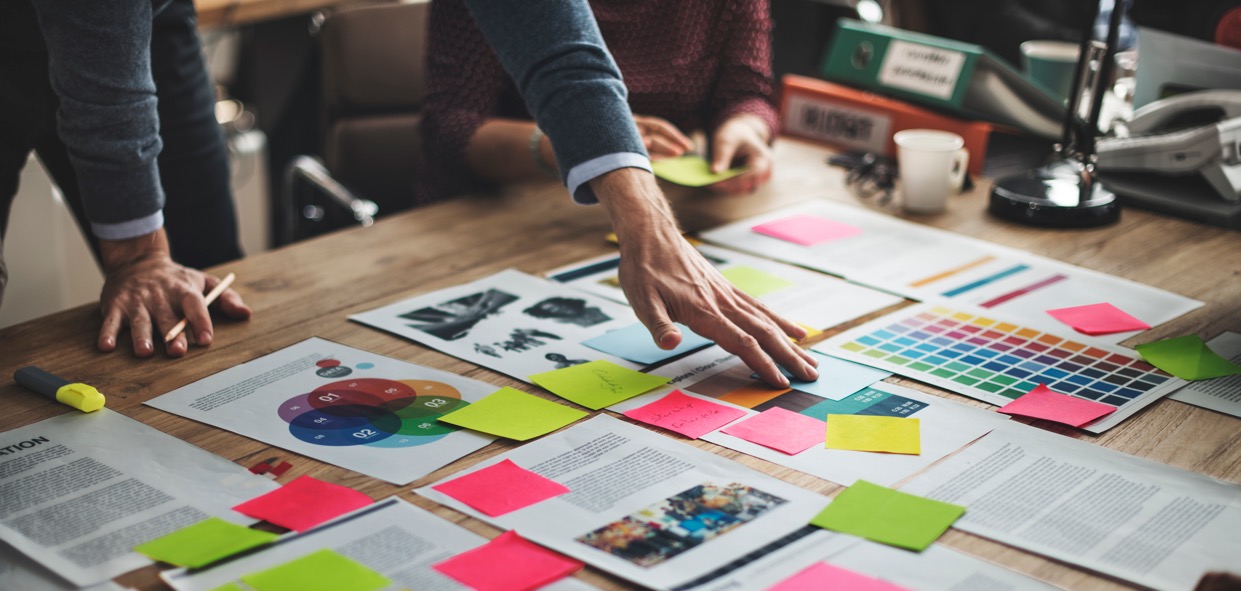 ○○業務の効率化・コスト削減ができる
○○に特化した
○○○○○○サービス
このような課題はありませんか？
○○業務に時間がかかり、○○のコストがかかる…
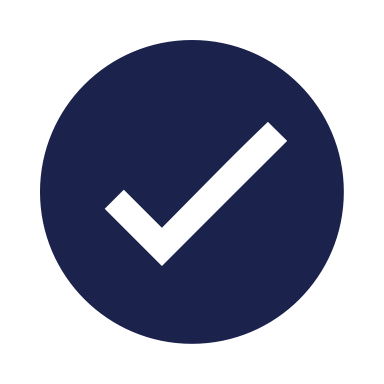 ○○管理が大変でリソースが不足。本来の業務に集中できない…
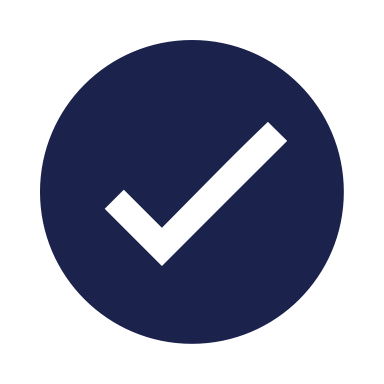 ○○で新規顧客を獲得したいが、成果につながらない…
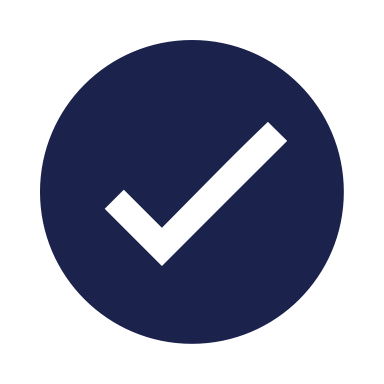 ○○○○○○サービスは
○○業務の効率化・コスト削減ができます
STEP1
STEP2
STEP3
icon
icon
icon
○○の課題を
ヒアリング
○○のご提案
○○をサポート
○○○○の
レポート作成
主なサービス内容
サービスのサポート範囲や機能などを記載
サービスのサポート範囲や機能などを記載
サービスのサポート範囲や機能などを記載
サービスのサポート範囲や機能などを記載
サービスのサポート範囲や機能などを記載
サービスのサポート範囲や機能などを記載
サービスの特長
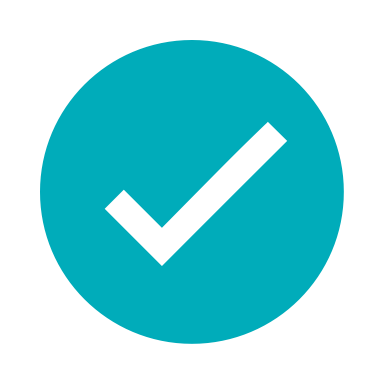 ○○○○でコスト削減
icon
サービス内容や機能をふまえて特長を3つ挙げる。
前述の「よくある課題」に対して解決できることを記載する。
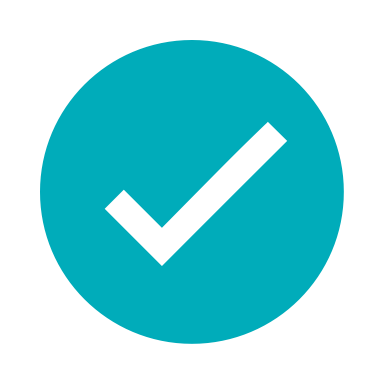 ○○○○で作業効率アップ
icon
サービス内容や機能をふまえて特長を3つ挙げる。
前述の「よくある課題」に対して解決できることを記載する。
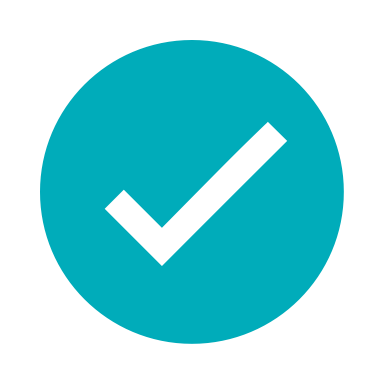 ○○○○で売上拡大
icon
サービス内容や機能をふまえて特長を3つ挙げる。
前述の「よくある課題」に対して解決できることを記載する。
FAQ
株式会社○○○○○
0123-456-7890（受付：平日00:00〜00:00）
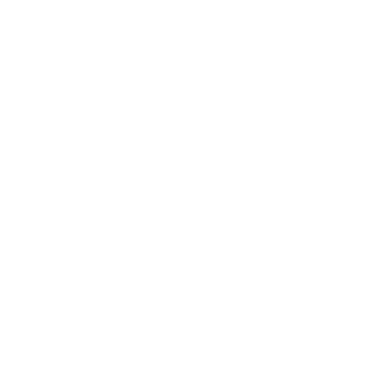 E-Mail. xxxxxxxxxx@yyyyy.co.jp
〒000-0000
東京都○○○区○○○○一丁目○○○○ビル○階
URL：https://xxxxxxxxxxx.co.jp